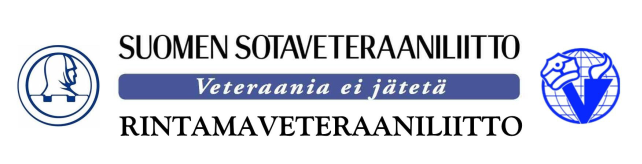 Koulutuskiertue 2019
29.9.2019
Suomen Sotaveteraaniliitto, Leena Seppälä
Laki ikääntyneen väestön toimintakyvyn tukemisesta sekä iäkkäiden sosiaali- ja terveyspalveluista
28.12.2012/980
13 luku §15
29.9.2019
Suomen Sotaveteraaniliitto, Leena Seppälä
Palvelutarpeen arviointi
1) tukea ikääntyneen väestön hyvinvointia, terveyttä, toimintakykyä ja itsenäistä suoriutumista
2) parantaa ikääntyneen väestön mahdollisuutta osallistua elinoloihinsa vaikuttavien päätösten valmisteluun ja tarvitsemiensa palvelujen kehittämiseen kunnassa
3) parantaa iäkkään henkilön mahdollisuutta saada laadukkaita sosiaali- ja terveyspalveluja sekä ohjausta muiden tarjolla olevien palvelujen käyttöön yksilöllisten tarpeittensa mukaisesti ja riittävän ajoissa silloin, kun hänen heikentynyt toimintakykynsä sitä edellyttää
4) vahvistaa iäkkään henkilön mahdollisuutta vaikuttaa hänelle järjestettävien sosiaali- ja terveyspalvelujen sisältöön ja toteuttamistapaan sekä osaltaan päättää niitä koskevista valinnoista
29.9.2019
Suomen Sotaveteraaniliitto, Leena Seppälä
RAI-arviointi
”Resident Assessment Instrument”= potilaan arviointiväline
RAI-järjestelmä on standardoitu tiedonkeruun ja havainnoinnin välineistö
Tarkoitettu asiakkaan palvelutarpeen arviointiin sekä hoito-, kuntoutus- ja palvelusuunnitelman laatimiseen
Järjestelmällinen ja monipuolinen.
Asiakkaan RAI-arvioinnissa selvitetään mm.

arjesta suoriutuminen
psyykkinen ja kognitiivinen vointi
sosiaalinen toimintakyky ja hyvinvointi
terveydentila
ravitsemus
kipu
29.9.2019
Suomen Sotaveteraaniliitto, Leena Seppälä
Työryhmä
Moniammatillinen työryhmä 
Sosiaali- ja terveysalan ammattilainen
Fysioterapeutti
 Korjausneuvoja
Piirin sosiaalineuvoja
Läheiset/omaiset
Erityisasiantuntijat, esim. muistihoitaja, päihdehuollon työntekijä, toimintaterapeutti
Konsultoinnit
29.9.2019
Suomen Sotaveteraaniliitto, Leena Seppälä
Palveluiden myöntäminen asiakaslähtöisesti
KELA:n listalta kaikki tunnuksen omaavat veteraanit
Selvitetään heidän palvelutarve 
Tehdään kotikäynti jos palvelutarve ei ole ajan tasalla
4.   Palvelutarpeen perusteella tehdään hoito- ja palvelusuunnitelma sekä palvelupäätös, joka lähetetään veteraanille
5.   Järjestetään palvelut joko kunnallisen tai yksityisen palveluntuottajan kautta
29.9.2019
Suomen Sotaveteraaniliitto, Leena Seppälä
Asiakaslähtöisyys
Huomioitava veteraanien toimintakyky
Palveluseteli?
Palvelut eivät ole haettavia vaan myönnettäviä
Palvelutarpeen arviointi tehdään aina asiakkaan luona, siinä toimintaympäristössä, missä veteraani elää
Ei puhelinhaastattelua
29.9.2019
Suomen Sotaveteraaniliitto, Leena Seppälä
Yhteistyö
Kuntien veteraanityöstä vastaavat 
Sosiaali- ja terveys tai perusturvalautakunnan puheenjohtaja
Ikääntyneiden palveluketjun kotihoidosta vastaava johtaja
Kotihoidon palveluohjauksesta vastaava esimies
Veteraanien Kotiin annettavien palveluiden palveluita hoitava palveluohjaaja

Piirien toiminnanjohtajat ja sosiaalineuvojat
Liiton tuki
Kenttäverkosto on tietoinen uuden lain mukana tuomista etuuksista
29.9.2019
Suomen Sotaveteraaniliitto, Leena Seppälä
Uuden lain tavoite
Kaikki tunnukselliset veteraanit löydetään
Kaikille tehdään palvelutarpeen arviointi
Seuranta riittävän usein
Säästää kuntien ikääntyville kohdistettuja varoja
29.9.2019
Suomen Sotaveteraaniliitto, Leena Seppälä
Lukumäärä/ennusteet	
	
Miesten lukumäärä 2018 lopussa	5272
Naisten lukumäärä 2018 lopussa	5054
Yhteensä	10326
	
Miesten keski-ikä	94,1 v. 
Naisten keski-ikä 	93,2 v. 
Keskiarvo	93,7 v. 
	
Miesten lukumäärä ennuste 2019	3843
Naisten lukumäärä ennuste 2019	3983
Yhteensä	7826
	
Miesten lukumäärä ennuste 2020	2733
Naisten lukumäärä ennuste 2020	3085
Yhteensä	5818
29.9.2019
Suomen Sotaveteraaniliitto, Leena Seppälä
Yhteystiedot
Suomen Sotaveteraaniliiton sosiaalisihteeri Leena Seppälä
	leena.seppala@sotaveteraaniliitto.fi
	p. 045 1717 380

	Iso kiitos, olemme käytettävissä, kaikkien kysymysten äärellä!
29.9.2019
Suomen Sotaveteraaniliitto, Leena Seppälä